Histologie a organologie cvičení Bi2080c
Vyučující: MVDr. Mgr. Monika Dušková, Ph.D.
Kancelář: A36/109, duskova@sci.muni.cz
Požadavky na zápočet:
Účast ve cvičení
Uznané všechny protokoly
-    Průbežné hodnocení: písemka v každém cvičení – 5 otázek, max 5 bodů limit 2 body
Kdo nesplní limit z některé písemky, píše toto téma znovu při zápočtovém řízení
-    Zápočtové řízení: poznávačka 2 preparátů přímo v mikroskopu (poznat, popsat, vysvětlit)
Princip stavby živočišného organismu
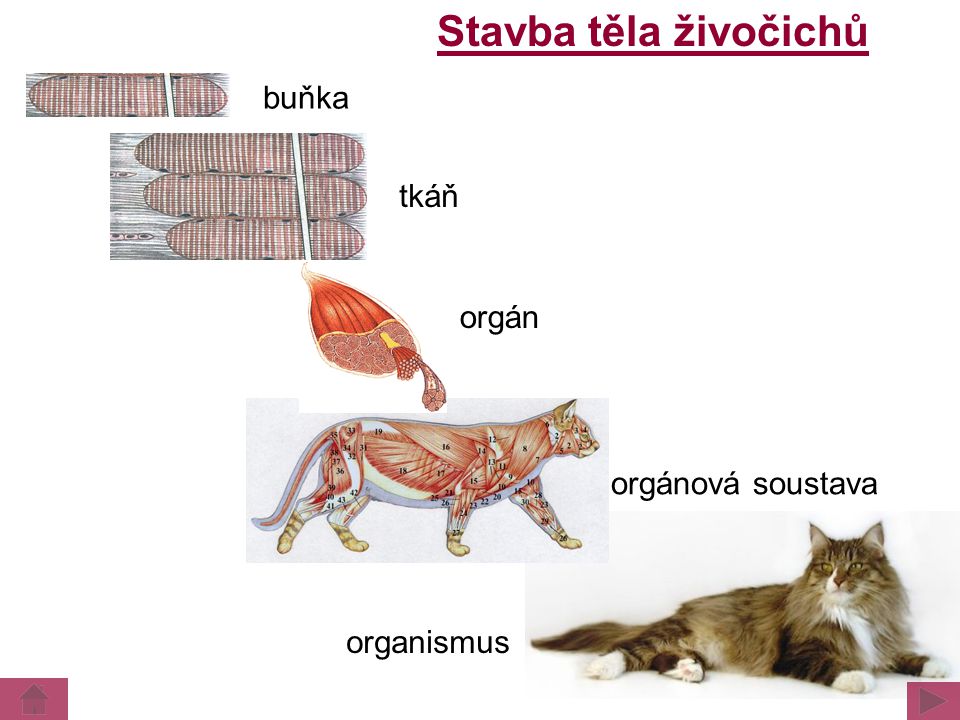 Tkáň – orgán – orgánová soustava

Tkáň: soubor buněk se stejnou morfologií
a funkcí

Orgán: je soubor tkání, jednotlivé typy tkání mohou být zastoupeny v různém poměru, většinou jeden typ tkáně má hlavní funkci 

Orgánová soustava: soubor orgánů, které vykonávají společnou funkci
Mikroskop Olympus
Části mikroskopu
Mechanické: podstavec, nosič, tubus, revolverový měnič objektivů, stolek s křížovým posuvem, mikrošroub, makrošroub

Osvětlovací: zdroj světla, kondenzor, clona polní, clona aperturní

Optické: okulár, objektiv
Objektiv
Rozlišovací schopnost: nejmenší vzdálenost dvou bodů, které vnímáme jako oddělené 
d = λ/NA, kde lambda je vlnová délka použitého záření. 
Lidské oko: 0,2 mm 
Světelný mikroskop: 0,2 µm
Elektronový mikroskop: 0,2 nm !
 
Numerická apertura: NA = n. sinα, kde n je index lomu prostředí a α je tzv. otvorový úhel,
který svírají dva nejkrajnější paprsky, které se ještě dostanou do sběrné čočky objektivu. 
Více zvětšující  objektivy mají vyšší hodnoty NA

Pracovní vzdálenost: vzdálenost mezi preparátem a spodní (sběrnou) čočkou objektivu 

Celkové zvětšení: součin zvětšení objektivu a okuláru
Postup při mikroskopování
zkontrolujeme mikroskop.

zkontrolujeme preparát okem  (proti světlu) – získáme orientační představu o počtu, umístění, velikosti mikroskopovaných objektů. Případně preparát očistíme (alkoholéther, alkohol).

umístíme preparát krycím sklem nahoru na stolek, přichytíme svorkou. Stolek pomocí makrošroubu posuneme úplně nahoru až na doraz. 

začínáme mikroskopovat nejmenším objektivem (10x) tak, že  se díváme do okuláru a pomocí makrošroubu pomalu pohybujeme  stolkem dolů až do okamžiku, kdy je obraz ostrý. 

chceme-li větší zvětšení, už neděláme nic s makrošroubem, pouze měníme objektivy a doostřujeme mikrošroubem. Stolek s preparátem tak zůstává v rovině ostrosti a už s ním nehýbeme, jinak by hrozilo proražení preparátu!
Dobré rady na začátek I:
Okulár: nastavitelná rozteč okulárů – upravit podle svých očí
Očnice (gumové) – brání průchodu bočních paprsků do zorného pole oka, neohýbat je 
Objektiv: umístěn na revolverovém nosiči, existují suché a ponorné ( ty se používají se spolu s olejem a musí se po použití očistit rozpouštědlem) Pozor, aby objektiv byl přesně v optické ose, jinak není zorné pole osvětlené.
Světlo – po zapnutí vypínače lze intenzitu regulovat kolečkem pod vypínačem
Clony – jejich používání reguluje množství světla, které vstupuje do preparátu: polní clona (dole na zdroji světla), aperturní clona (na kondenzoru – malá páčka)
Kondenzor: čím silnější objektiv, tím výše dát kondenzor (kolečko nalevo pod stolkem) a apertuní clonu nastavit ideálně na 80% numerické apertury objektivu
Celkové zvětšení: vypočte se jako součin zvětšení okuláru (10x) a objektivu – napsáno na něm. 40x, 100x, 400x, 1000x (toto pouze s olejem. Imerzní objektiv).
Jak může vypadat trubicovitý útvar
Práce s imerzním objektivem
Imerzní – ponorný, označení černo – bílý pruh
Nikdy nedávat imerzní olej na jiný než černo-bílý objektiv !!!
Správný postup při použití imerze:
1. Zaostřit sledovaný detail v preparátu pomocí objektivu 40x (modrého)
2. Revolverový nosič objektivů dát do mezipolohy 
3. Do středu zorného pole kápnout přímo na preparát malou kapku imerzního oleje
4. Opatrně posunout do pracovní polohy objektiv 100x (černo-bílý). Kontrolovat pohledem z boku! Kapka oleje musí vyplnit prostor mezi čočkou objektivu a preparátem (objektiv se  ponoří do oleje). 
5. Doostřit mikrošroubem. Pozor už se nesmí pohybovat makrošroubem, hrozí proražení preparátu.
Čištění: očistit spodní čočku imerzního objektivu i preparát
alkohol : éter 3 : 7. Provádět na konci cvičení (fuj, smrdí)
Příprava trvalých preparátů
Odběr tkáně: tkáňový bloček do 1 cm3



Fixace: formaldehyd, etylalkohol, ledová kyselina octová


Vypírání: odstranit zbytky fixačního činidla


Zalévaní: odvodnění vzestupnou alkoholovou řadou, parafin

Krájení: mikrotom

Barvení: odparafinování, zavodnění sestupnou alkoholovou řadou, 
hematoxylin – eozin, impregnace solemi stříbra

Uzavírání: montování, kanadský balzám

Podrobnosti v textu na ISu „Práce s mikroskopem, morfologie buněk“
Úkoly:
Seznámit se s obsluhou mikroskpu
Naučit se pracovat s imerzním objektivem
Příští týden písemka: teorie k mikroskopu a přípravě preparátů